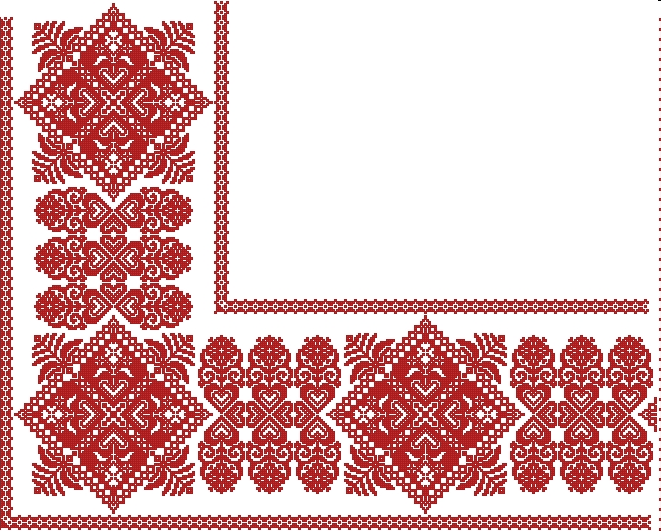 Система  національно -патріотичного виховання
Березоворудської  загальноосвітньої школи І-ІІІ ступенів 
Пирятинської райдержадміністрації  
Полтавської області
Коли в людині є народ ,Тоді вона уже людина .                    Л. Костенко
Мета:
Завдання:
ПАРТНЕРИ У СПІЛЬНІЙ ДІЯЛЬНОСТІЗ НАЦІОНАЛЬНО-ПАТРІОТИЧНОГО ВИХОВАННЯ УЧНІВ
Дитяче   об’єднання «Берегиня»
Структура національно-патріотичного виховання в школіМета:  Виховувати патріотизм, любов до України, повагу до традицій народу, прагнення вивчати історію свого народу.
виховні заходи                                             позашкільна робота                                       урок

          обрядові свята                                      краєзнавчо-пошукова робота                 діяльність ГАШ

                                 народознавча робота                 походи                                клуб цікавих зустрічей

       українські вечорниці                                                екскурсії                           зустрічі з ветеранами

        козацькі свята                                                 етнографічні експедиції                зустрічі з учасниками 
                                                                                                                                          Майдану та АТО

      змагання з козацьких      пошукова робота         оформлення звітів про        зустрічі зі старожилами
        видів спорту                                                            екскурсії і походи

                                               вивчення історії               вивчення історії                зустрічі з народними
                                                 села                                 Пирятинщини                                майстрами

                                               вивчення історії          туристсько-краєзнавча 
                                                      школи                                  робота
Музей народознавства
Кімната-музей поета-пісняра Дмитра Омеляновича Луценка
Зміст  і  структура  музею народознавства та музею-кімнати
Пошук героїв війни;                                  Проведення екскурсій,
      дослідження історії                                популяризація матеріалів
      рідного краю, долі                                                 музею
      родини в історії
            України

      Пошукова секція                                    Секція екскурсоводів

                                                             
                                                       Рада музею                  

        
       Секція листування                             Секція оргмасової роботи

      Листування з ветеранами                        Проведення масових
       випускниками школи,                        виховних заходів, залучення
            іншими музеями,                              батьків та громадськості
       бібліотеками, архівами                               до роботи музею
Туристсько-пошукові експедиції
Один із тижднів  громадсько-активної школи
Флешмоб « За єдину Україну »
Соборна Україна
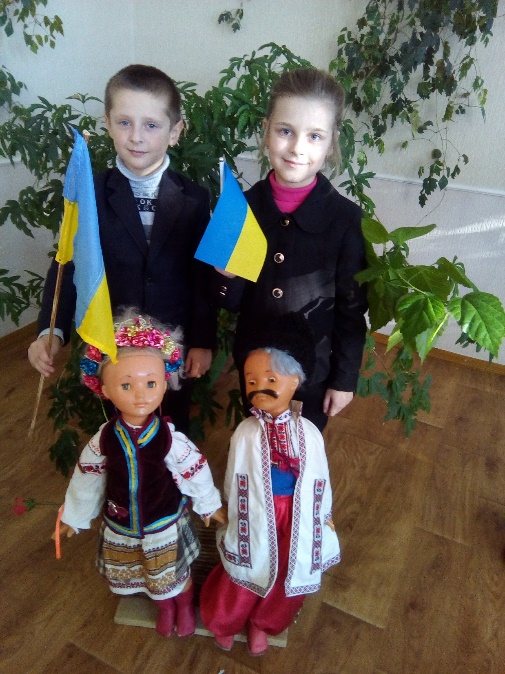 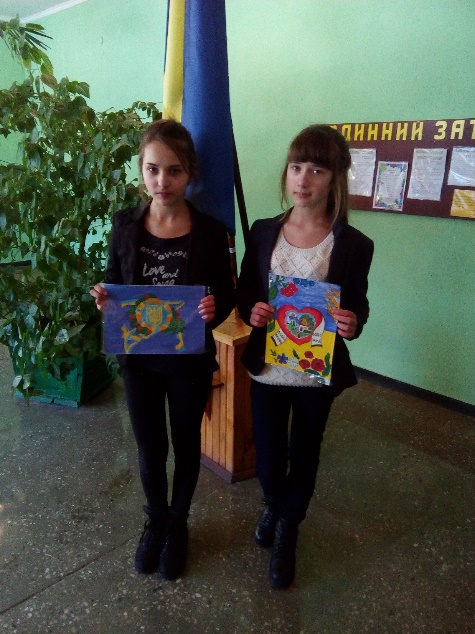 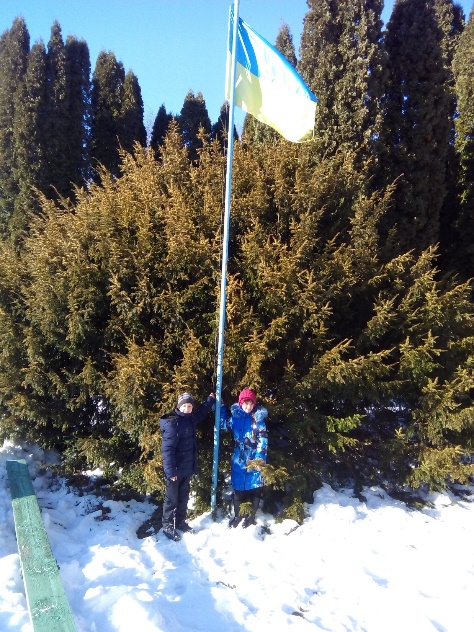 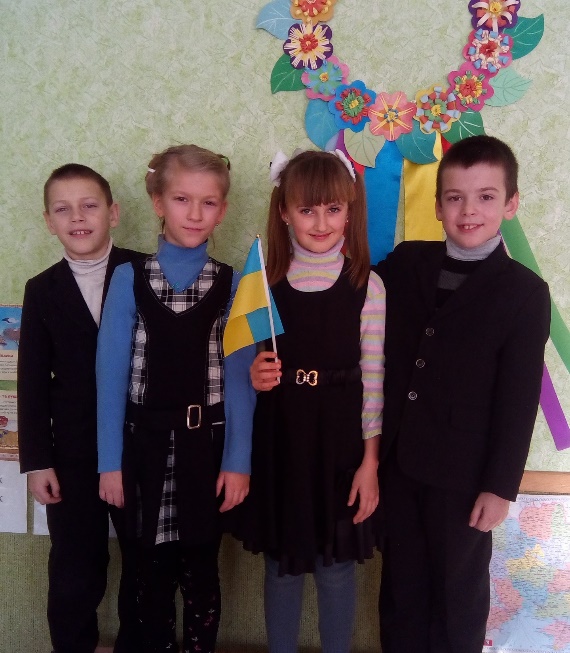 Виставка квітів до Дня Визволення Пирятинщини від фашистських загарбників
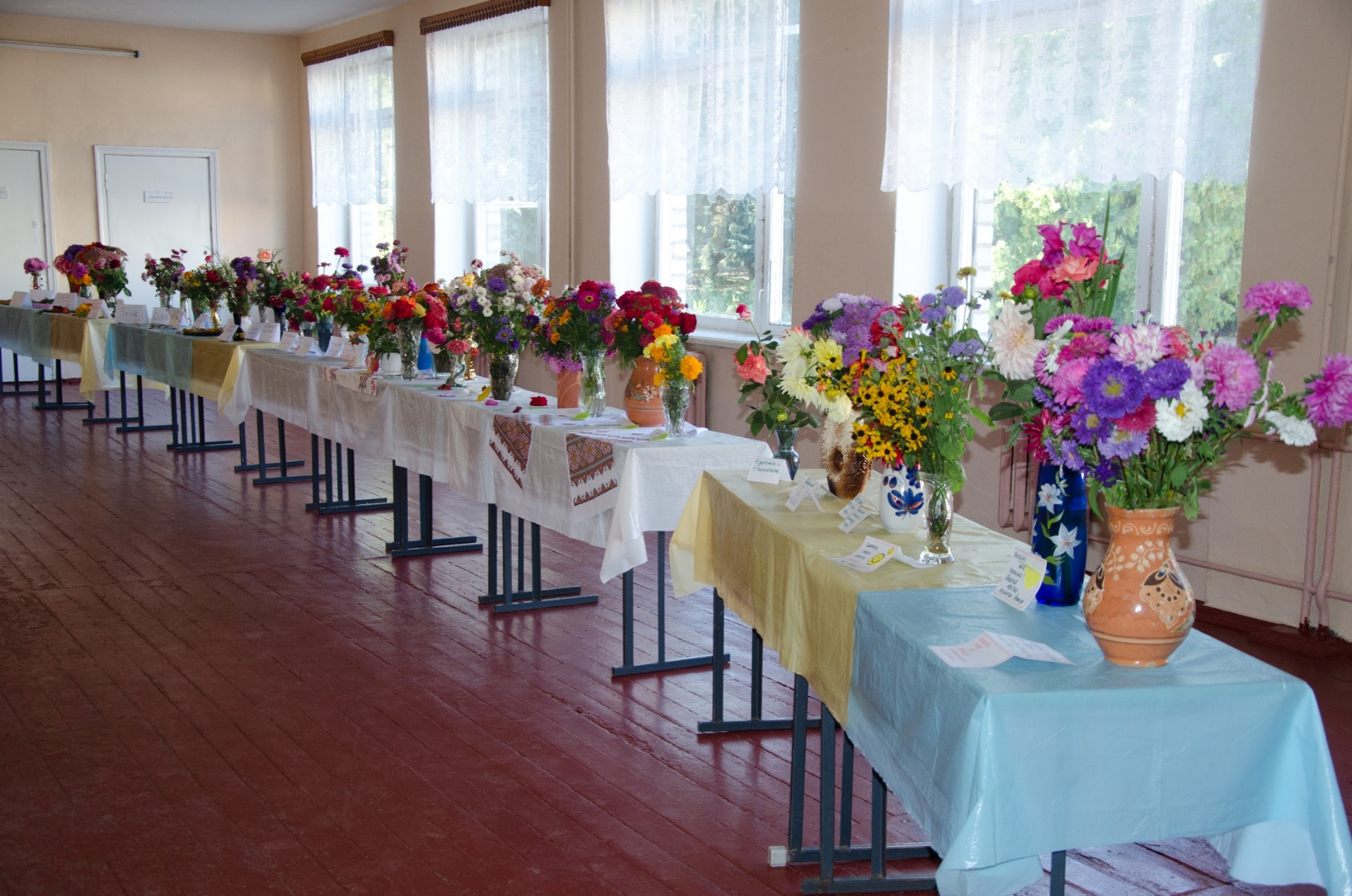 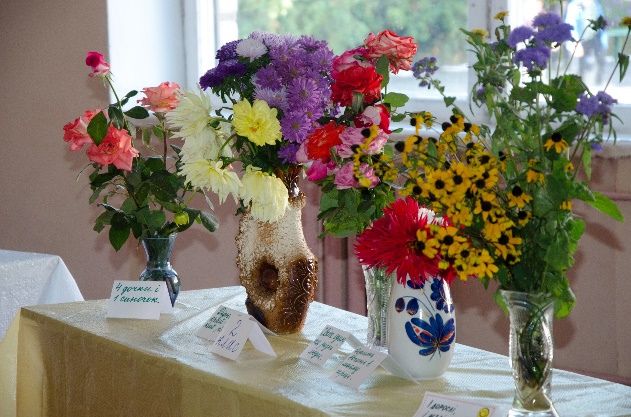 Парад вишиванок
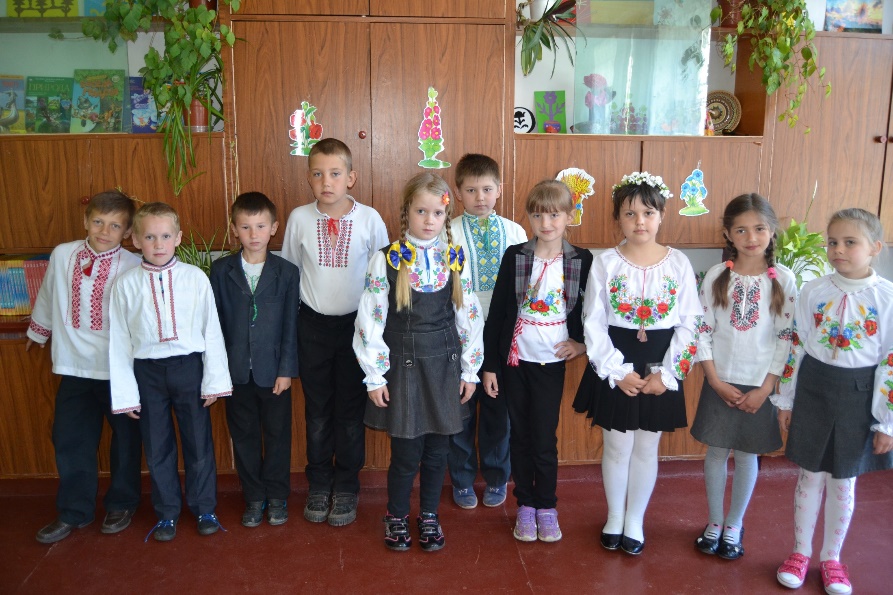 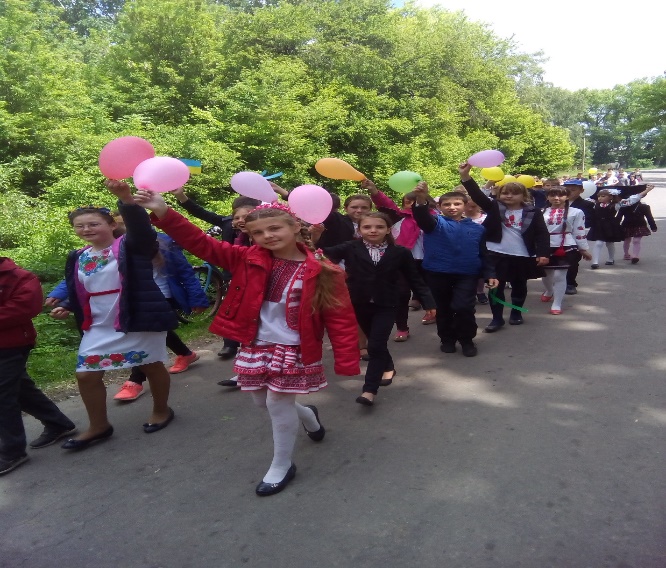 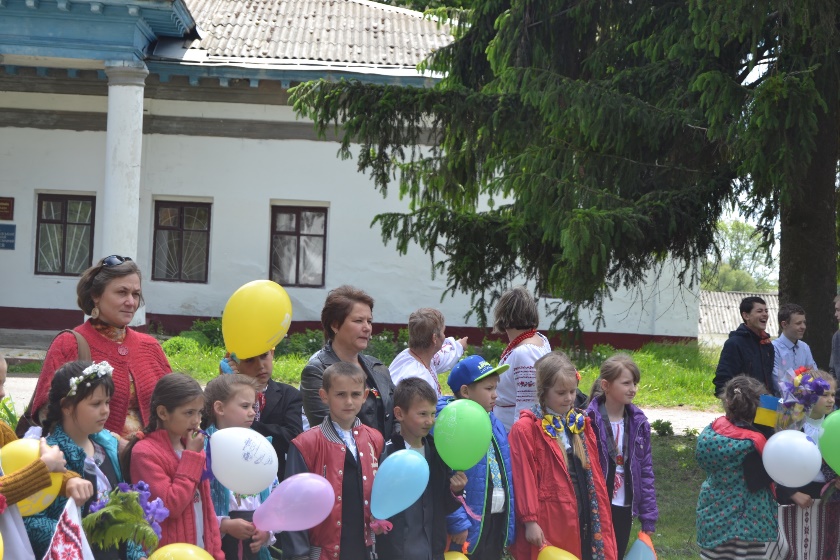 День Пам`яті та Примирення
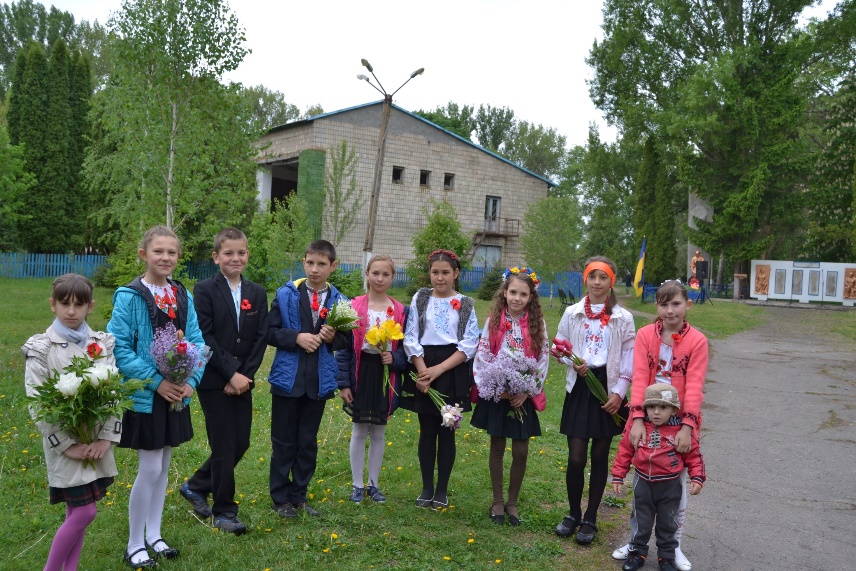 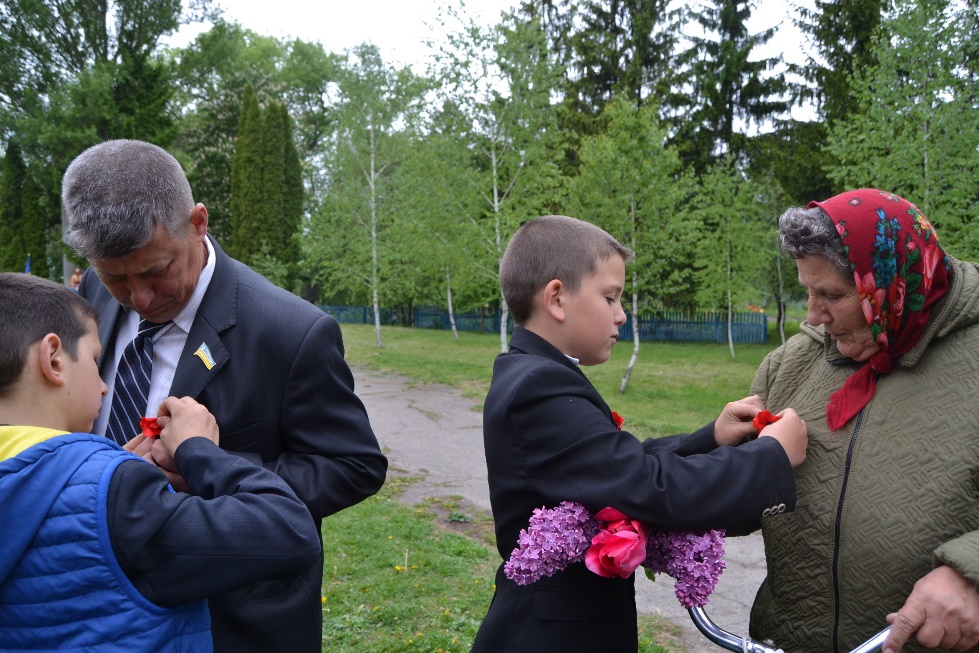 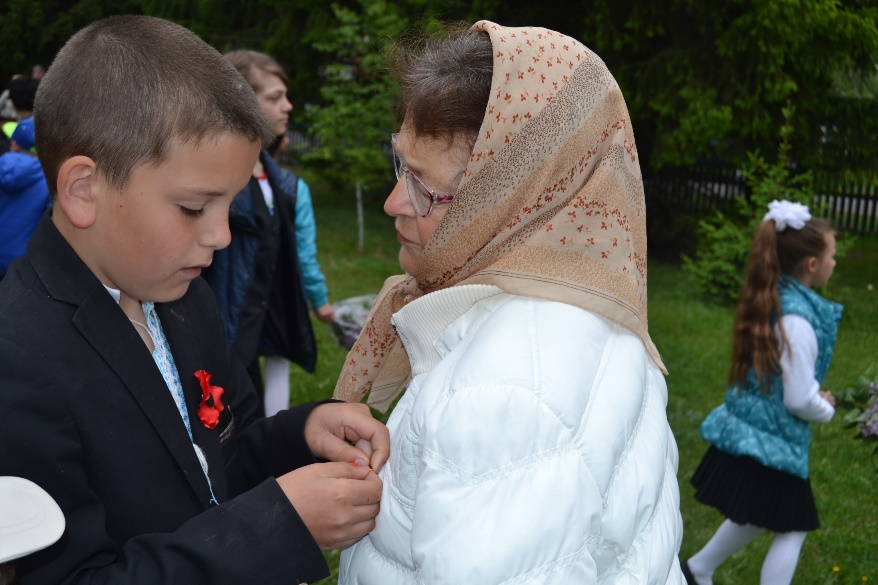 Всеукраїнська дитячо – юнацька військово – патріотична гра « Сокіл» ( « Джура»)
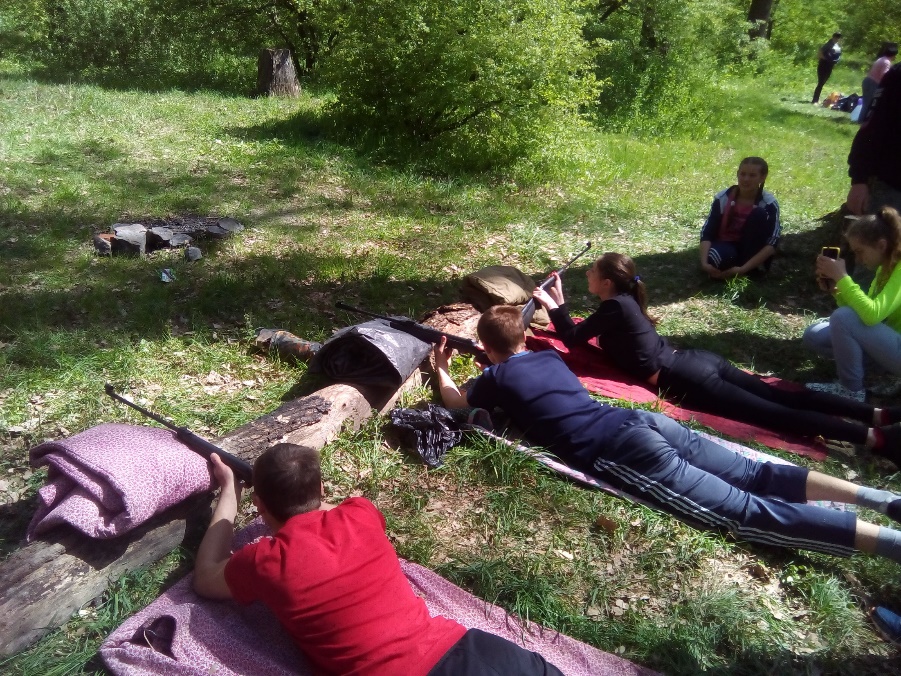 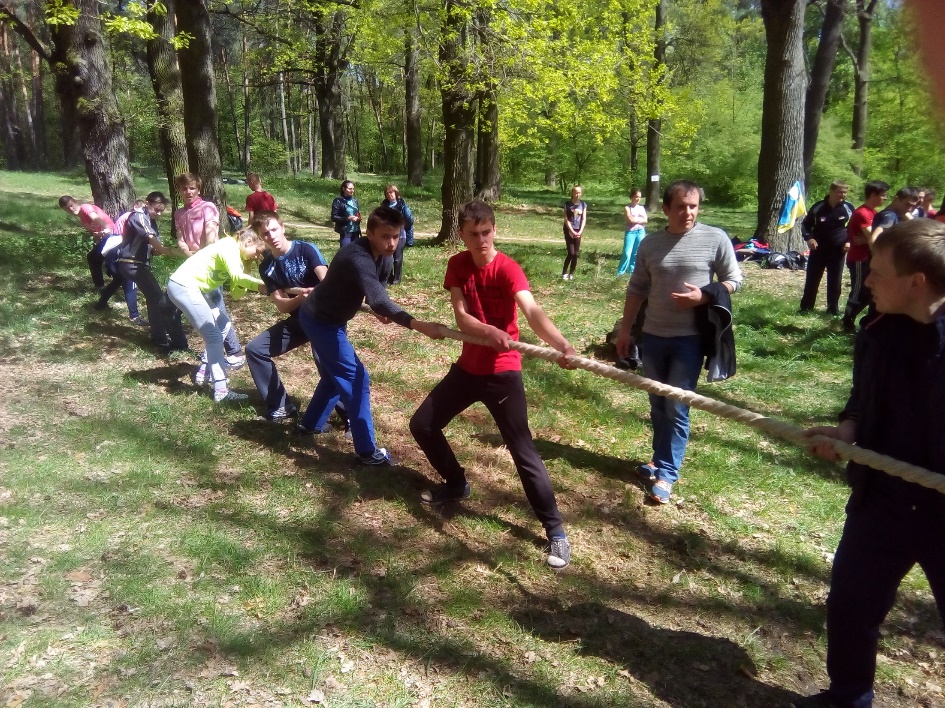 «Підтримай наших!»
Учні школи активно підтримують  воїнів, які захищають нас на сході України: пишуть листи, виготовляють вироби, збирають кошти, проводять ярмарки.
Уроки Мужності
Зустріч з учасником АТО
Зустріч з учасником Антитерористичної операції Мостовим Василем Павловичем
Районна науково – практична конференція, присвячена пам’яті Великого Кобзаря,  «Шевченко – великий пророк українського народу», 15 лютого 2014 року
Тиждень української мови та літератури
Цикл позакласних заходів
Вечір-зустріч з жінкою-легендою Дикою Анастасією Миколаївною
Районний семінар бібліотекарів
Звіти класних колективів
Свято Урожаю
Захід для початкових класів
Аматорський гурт рідного села «Березичі» у школі
«Ніхто не забутий, ніщо не забуте…»
Догляд за могилами загиблих
Захід, присвячений ветеранам Другої світової війни
Зустріч із дитиною війни 
Тараненко Ніною Степанівною
Зустрічі із Стеценком Григорієм Костовичем, ветераном війни
Мітинг-реквієм, присвячений загиблим воїнам у роки Другої світової війни
Волонтерська допомога старожилам села
Мітинг-реквієм,  присвячений Голодомору 1932-1933 рр.
Голодомор-найчорніший час в історії України
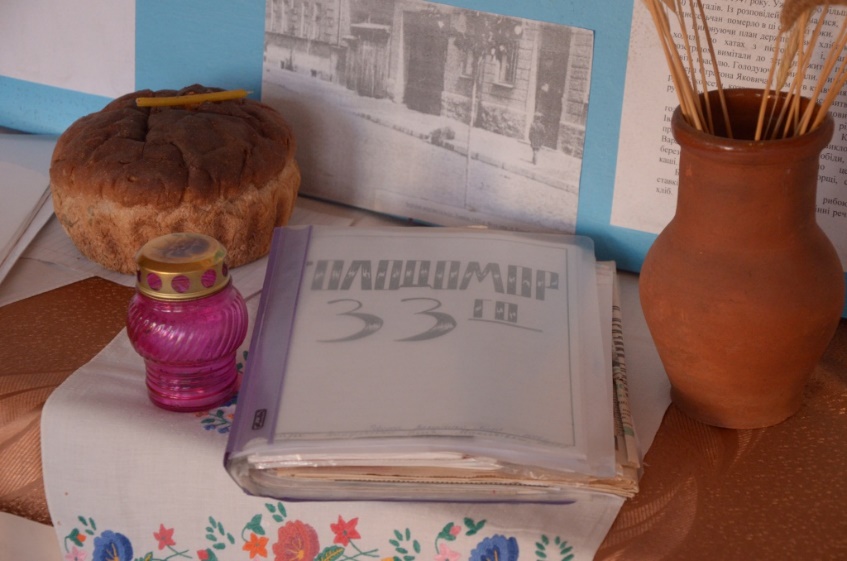 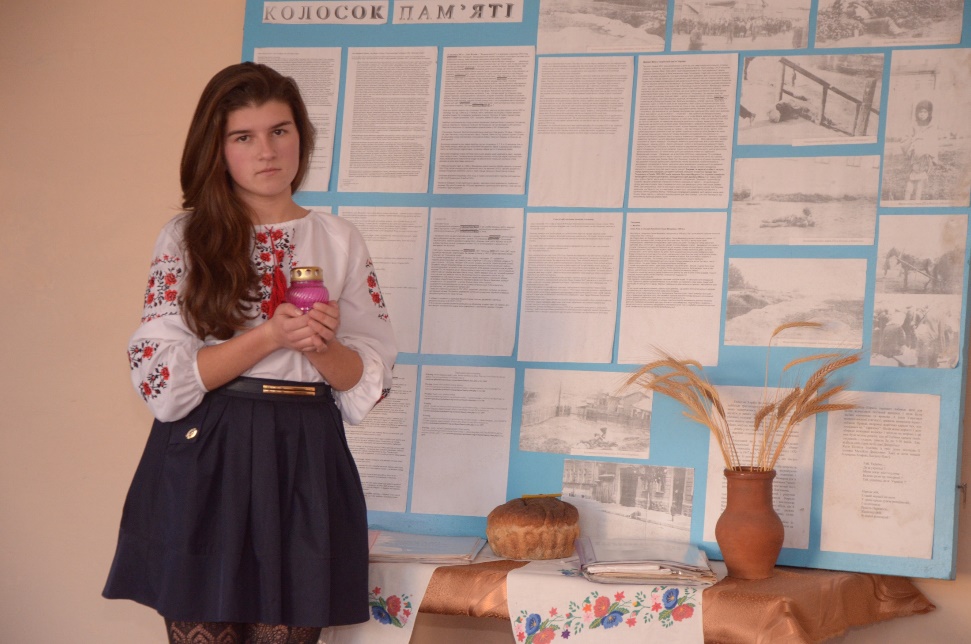 Музей Бойової Слави
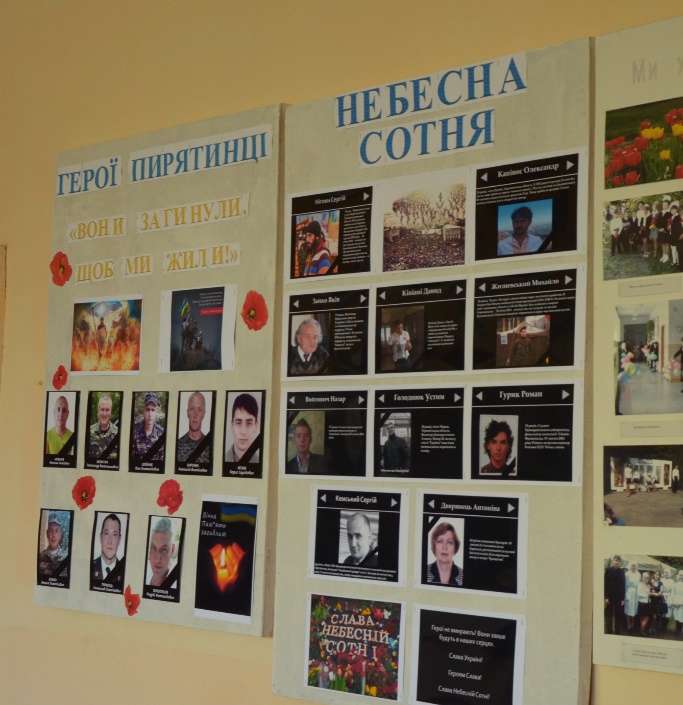 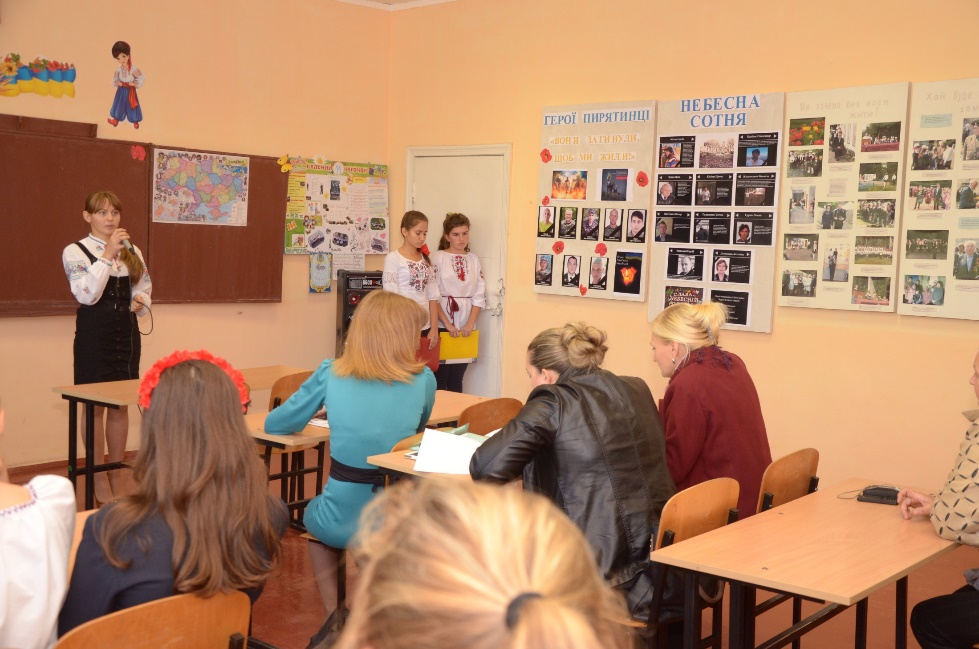 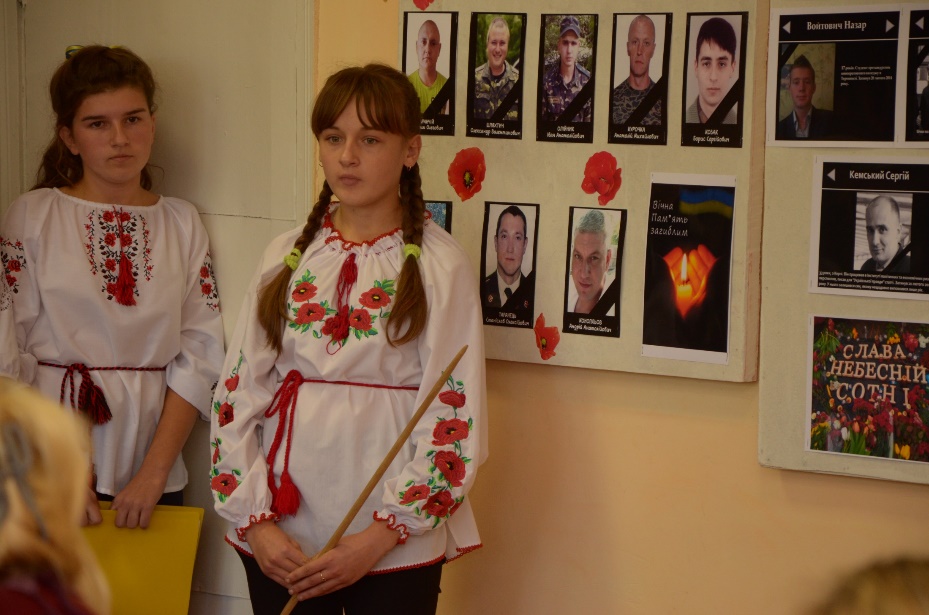 Бережемо пам’ять про Кобзаря
Досліджуємо історичне минуле рідного краю
Засідання  у літературно-мистецької світлиці «Берегиня»
«Ой, на Івана, на Купала!»
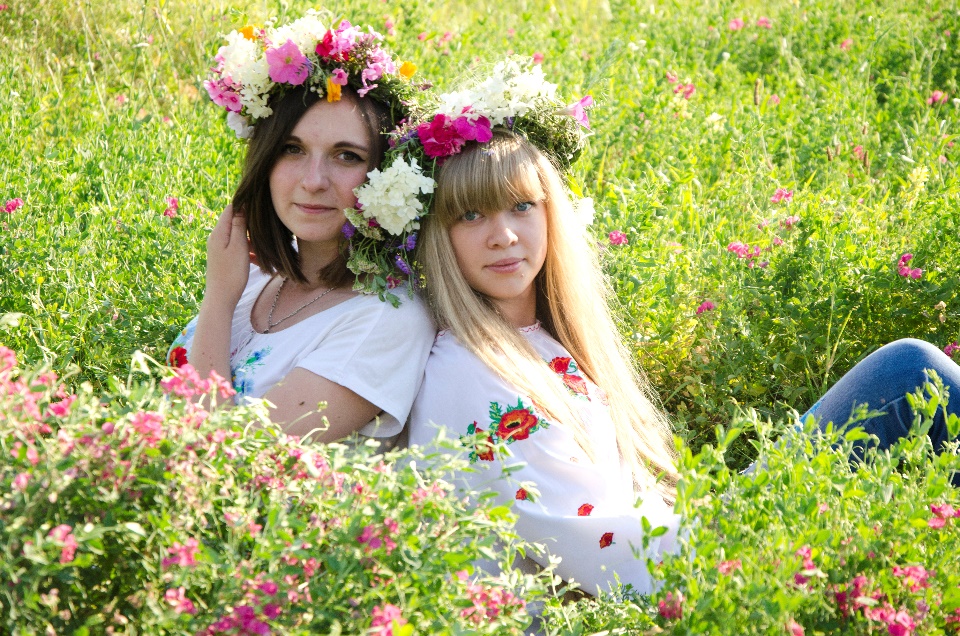 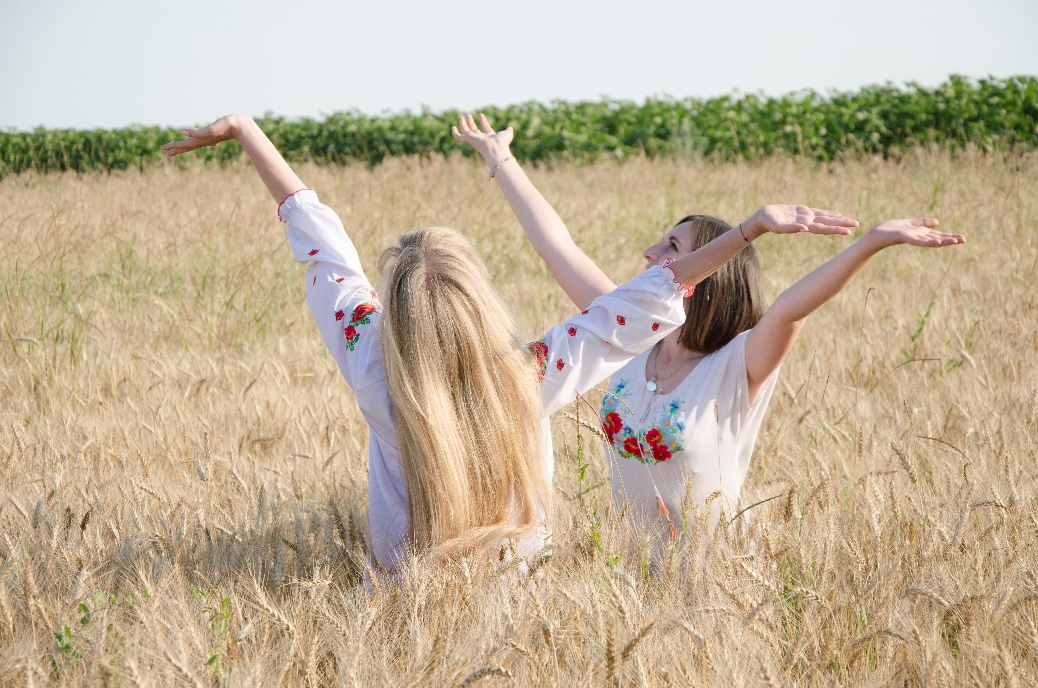 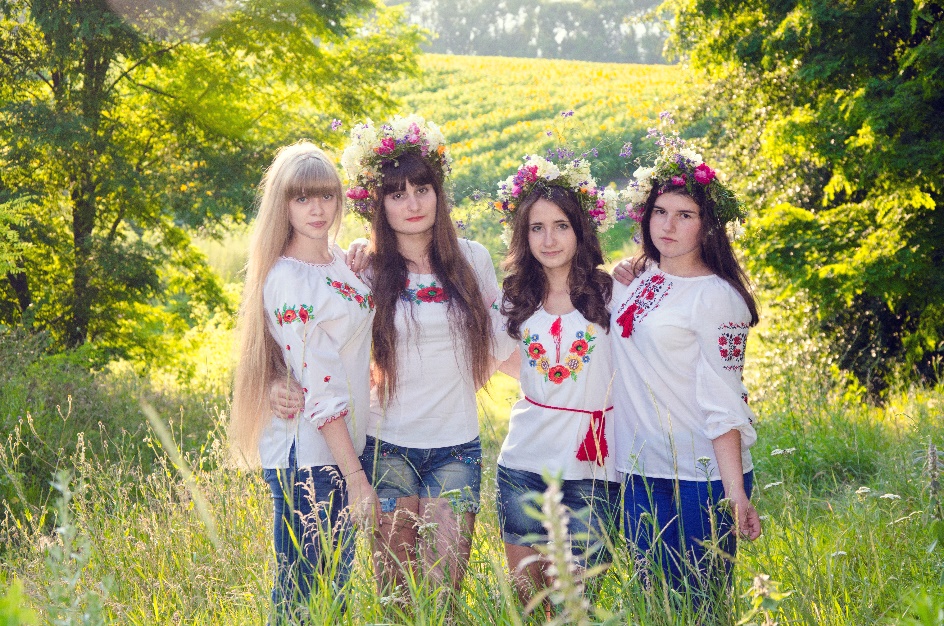 Грамоти, подяки
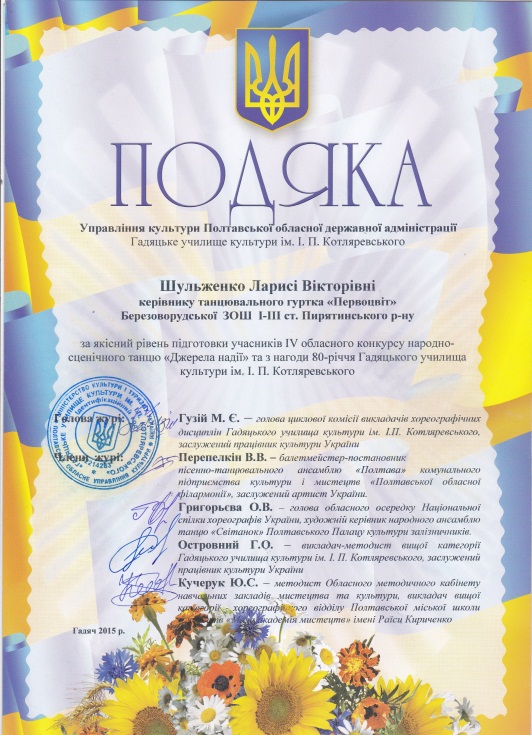 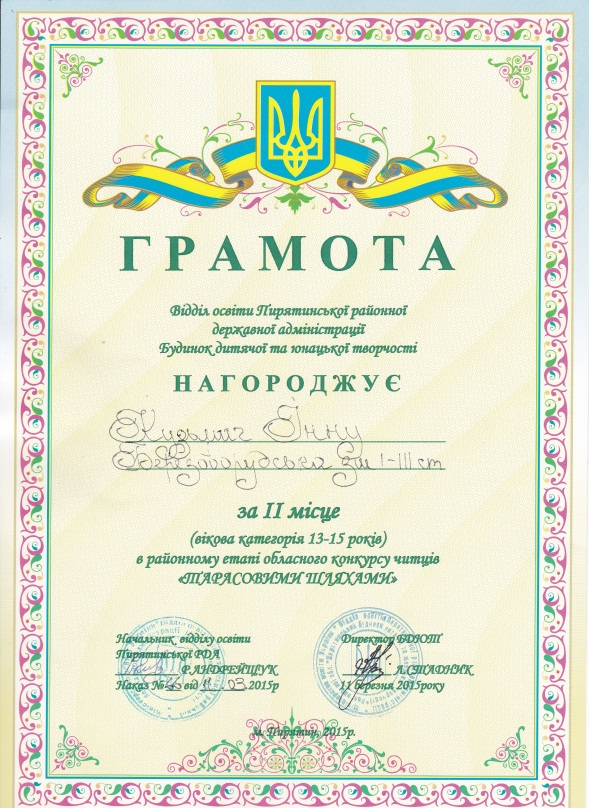 Володію рідною і державною мовою
Знаю історію України та рідного краю - Пирятинщини
Модель  випускника школи
Пишаюся тим, що я українець.
Знаю традиції та звичаї свого народу
Прагну жити 
в Україні, 
пов’язати з нею
 свою долю.
Поважаю 
       свободу 
та демократію
Служитиму Вітчизні на шляху її становлення як суверенної та незалежної держави
Поважаю Конституцію України та виконую норми Законів України